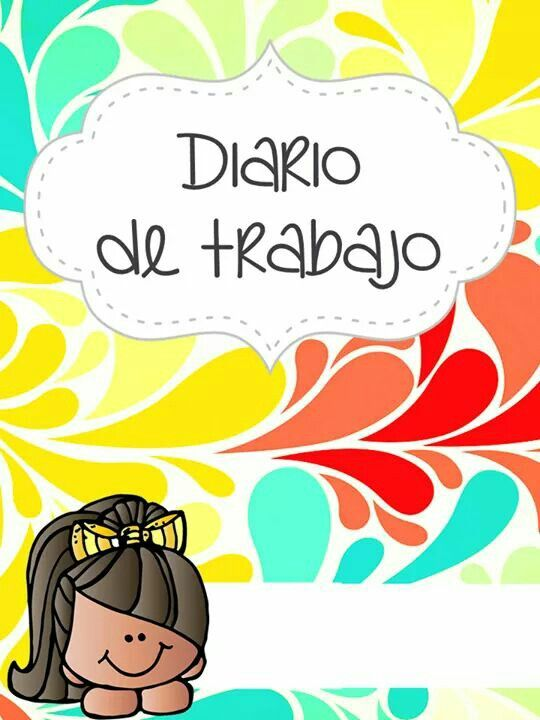 2021- 2022.
Guadalupe Lizbeth Horta Almaguer.
Ma. Guadalupe Valdés de Salinas.
A
1º y 2 º
105
Ciclo escolar.
2021- 2022
22
21
08
Aprendizajes esperados:
Mateo y Valentina.
Se realizo una presentación grupal reconociendo gustos, datos personales. Se realizo un cuento, explicación de las normas y reglas y un cubo de retos.
María  e Isaac.
Observaciones
Logros:
Dificultades
 	:
Se logro intervenir de manera adecuada según los nuevos protocolos de convivencia y regreso a clases.
Lograr que el pequeño que lloro se calmara, pues tardo en calmar el llanto.
Valoración general de la jornada
Autoevaluación
Los materiales fueron adecuados y novedosos, sin embargo falta aprovechar mejor los tiempos y la organización de los alumnos. Cardona (2001) nos indica que para una mejor interacción y funcionamiento del proyecto es necesario tomar en cuenta todos los aspectos que rodean o integran el salón de clases.
___ 	
___ 	
___ 	
___ 	
___ 	
___ 	
___ 	
___
¿Cómo lo hice? ¿Me faltó hacer algo que no  debo olvidar? 	
 	
 	
¿De qué otra manera podría intervenir? ¿Qué
necesito modificar? Imprevistos.
Recordar los tiempos de lavado de manos
Buscar mas estrategias como alarmas.
24
08
21
Aprendizajes esperados:
v
v
v
v
v
v
Carlos Daniel, Sofia .
v
Se realizo una presentación grupal reconociendo gustos, datos personales. Se realizo un cuento, explicación de las normas y reglas y un cubo de retos.
v
v
Diego Luna.
Observaciones
Logros:
Dificultades
 	:
Se logra establecer una buena coordinación con el nuevo protocolo de regreso a clases.
Integración de todos algunos alumnos y  fomentar la participación.
Valoración general de la jornada
Autoevaluación
La jornada permitió tener un buen acercamiento con los niños, a logrado mantener buena comunicación con ellos, sin embargo por ser su primer día se limitan a participar.
___
¿Cómo lo hice? ¿Me faltó hacer algo que no
Fue buena la intervención sin embargo, los alumnos mostraban poca empatía y miedo.
debo olvidar? 	___ 	
 	  ___ 	
 	  ___ 	
¿De  qué otra manera podría intervenir? ¿Qué	___ 	
necesito modificar? Imprevistos.	___ 	
 	  ___ 	
 	  ___
La integración.
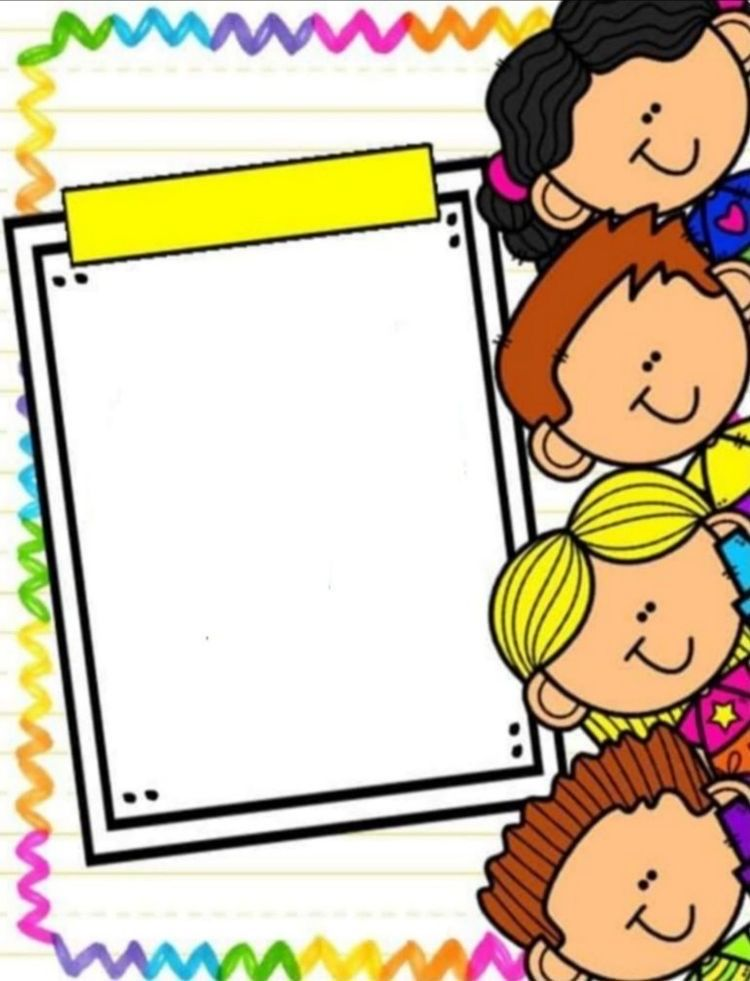 Según los autores…
Dentro del diagnostico que se esta implementado, durante el primer momento de evaluación se busca observar los conocimientos previos con los que cuenta individualmente cada uno de ellos; el autor Menichetti, (2013). Se debe formar personas plenas, promoviendo la adquisición de valores, habilidades y destrezas de manera autónoma para dar respuesta a los retos y dificultades desconocidas. 
Sin embargo dentro de preescolar la socialización es pieza clave pues según el teórico Vygotsky, la zona de desarrollo próxima se brinda a través de un proceso en el cual dos individuos comparten sus aprendizajes, permitiéndose aprender uno de otro sin importar la edad, proceso madurativo o edad fisiológica; a este proceso se le es conocido como andamiaje.
25
08
21
Aprendizajes esperados:
Sofia Mateo.
Se realizo una presentación grupal reconociendo gustos, datos personales. Se realizo un cuento, explicación de las normas y reglas y un cubo de retos.
Ulises.
Observaciones
Logros:
Dificultades
 	:
Integración de todos algunos alumnos y  fomentar la participación.
Se logra establecer una buena coordinación con el nuevo protocolo de regreso a clases.
Valoración general de la jornada
Autoevaluación
___ 	
___ 	
___ 	
___ 	
___ 	
___ 	
___ 	
___
¿Cómo lo hice? ¿Me faltó hacer algo que no  debo olvidar? 	
 	
 	
¿De qué otra manera podría intervenir? ¿Qué
necesito modificar? Imprevistos.
La jornada permitió tener un buen acercamiento con los niños, sin embargo no acatan reglas, ni indicaciones y su atención es nula.
Fue buena la intervención sin embargo, los alumnos mostraban poca empatía y miedo.
Uso de materiales.
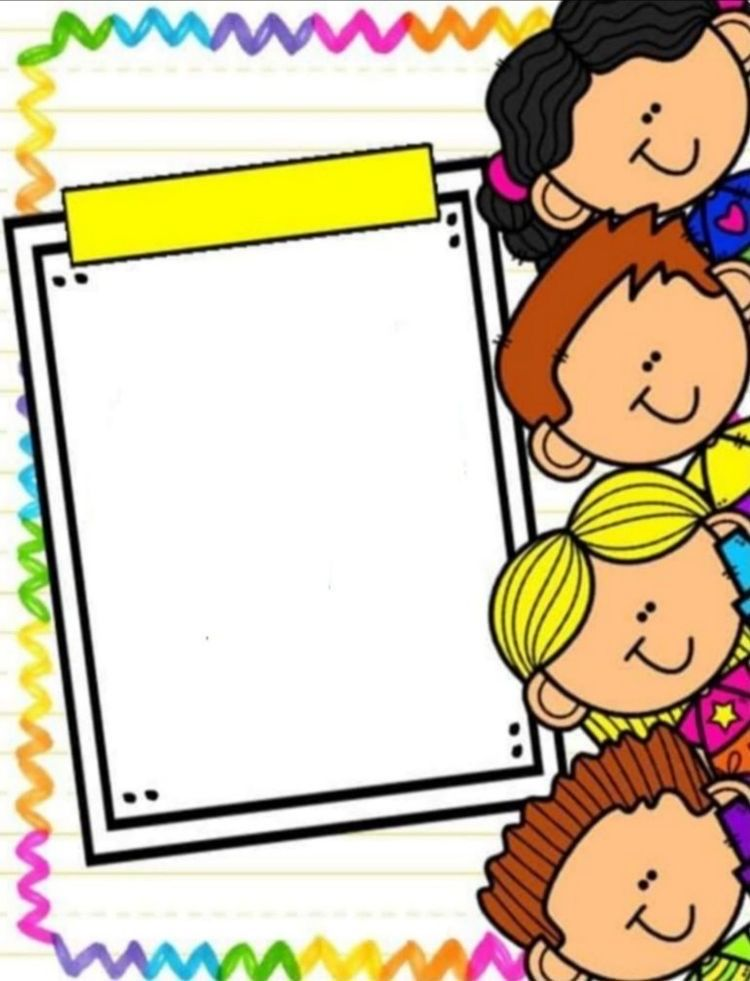 Según los autores…
Los alumnos manifiestan una atención individualizada por lo cual se vuelve complejo darle atención a cada uno de ellos pues por la edad en la que se encuentran aun aprenden a controlar sus emociones.  
Según Morales (2012). Los materiales didácticos ayudan a  despertar el interés de los estudiantes, adecuarse a las características físicas y psíquicas de los mismos, además que facilitan la actividad docente al servir de guía; asimismo, tienen la gran virtud de adecuarse a cualquier tipo de contenido, sin embargo dentro de la intervención no solo falto la integración de materiales, si no mantener el control del grupo pues Así mismo García (1994).  expresa que una de las funciones de la disciplina es crear una forma de trabajo en la cual las tareas o actividades planificadas para el aula pueden ser realizadas de manera más eficiente
Por lo cual la mañana de trabajo no logro ser exitosa pues los alumnos aun aprenden a regular su comportamiento, manifestando sus sentimientos a través del llanto, berrinche, entre otros.
30
21
08
Aprendizajes esperados:
Sofia.
Se trabajo el conteo a través de tarjetas con numero y objetos para conocer la noción, describieron objetos para trabajar el lenguaje oral y se observaron en el espejo para luego pintarse con acuarelas.
Mateo, Diego.
Observaciones
Logros:
Dificultades
 	:
Se mejoro la interacción con los alumnos, fomentando la confianza, participación del grupo, por lo cual se puede decir que fue una mañana exitosa.
Lograr que utilicen el cubrebocas y careta todo el tiempo.
Valoración general de la jornada
Autoevaluación
La mañana fue exitosa, se logro interactuar mejor con el grupo, establecer más dinámicas como cantos y juegos, por lo cual se logro establecer mejor comunicación, en general se logro el objetivo.
___ 	
___ 	
___ 	
___ 	
___ 	
___ 	
___ 	
___
¿Cómo lo hice? ¿Me faltó hacer algo que no  debo olvidar? 	
 	
 	
¿De qué otra manera podría intervenir? ¿Qué
necesito modificar? Imprevistos.
La mañana fue exitosa, solo recordar tiempos.
Buscar mas estrategias como alarmas.
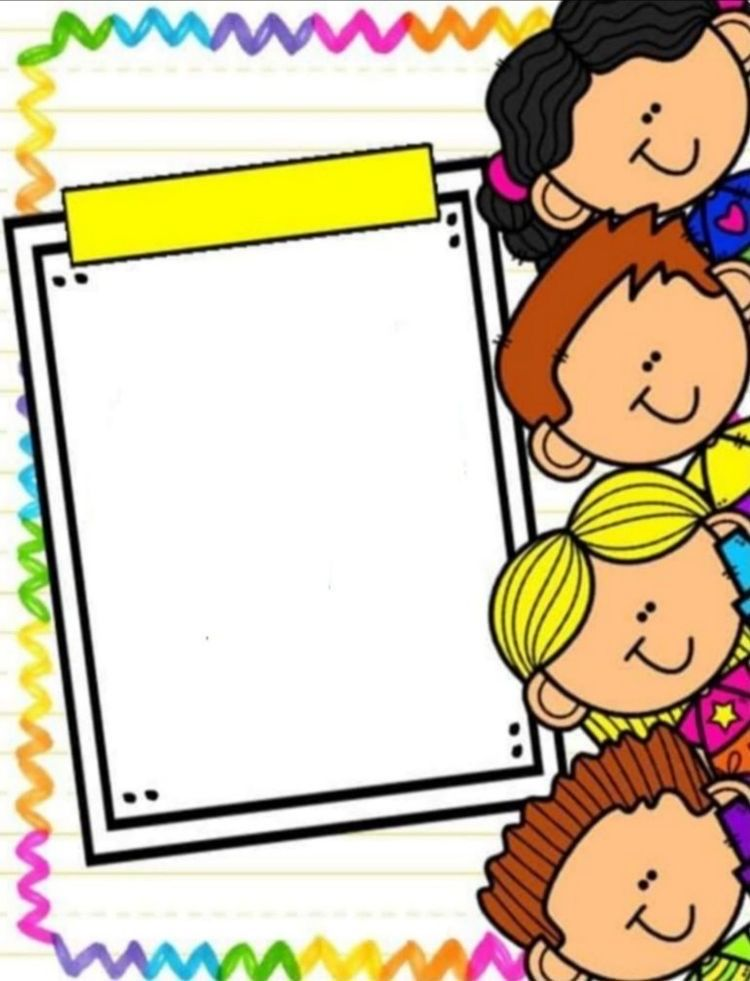 Los alumnos manifiestan una atención individualizada por lo cual se vuelve complejo darle atención a cada uno de ellos pues por la edad en la que se encuentran aun aprenden a controlar sus emociones.  
Según Morales (2012). Los materiales didácticos ayudan a  despertar el interés de los estudiantes, adecuarse a las características físicas y psíquicas de los mismos, además que facilitan la actividad docente al servir de guía; asimismo, tienen la gran virtud de adecuarse a cualquier tipo de contenido, sin embargo dentro de la intervención no solo falto la integración de materiales, si no mantener el control del grupo pues Así mismo García (1994).  expresa que una de las funciones de la disciplina es crear una forma de trabajo en la cual las tareas o actividades planificadas para el aula pueden ser realizadas de manera más eficiente
Por lo cual la mañana de trabajo no logro ser exitosa pues los alumnos aun aprenden a regular su comportamiento, manifestando sus sentimientos a través del llanto, berrinche, entre otros.
26
08
21
Aprendizajes esperados:
El día de hoy se trabajo una actividad de presentación con los niños, posteriormente se conto un cuento para concientizar a los niños de la nueva modalidad de trabajo.
Daniela, Lucas.
Observaciones
Logros:
Dificultades
 	:
Los padres de familia contestaban por lo pequeños, e incluso algunos aun arreglaban en cámara a los niños, retrasando la clase.
Se logro trabajar y formar una comunicación con los niños, posteriormente se apreciaron los gustos y los pequeños que requieren algún estimulo.
Valoración general de la jornada
Autoevaluación
___
¿Cómo lo hice? ¿Me faltó hacer algo que no
Incluir algunas reglas.
El primer acercamiento fue bueno, sin embargo considero que me falto intervenir de manera más fluida para rescatar mejor el aprendizaje.
debo olvidar? 	___ 	
 	  ___ 	
 	  ___ 	
¿De  qué otra manera podría intervenir? ¿Qué	___ 	
necesito modificar? Imprevistos.	___ 	
 	  ___ 	
 	  ___
La interacción con los niños..
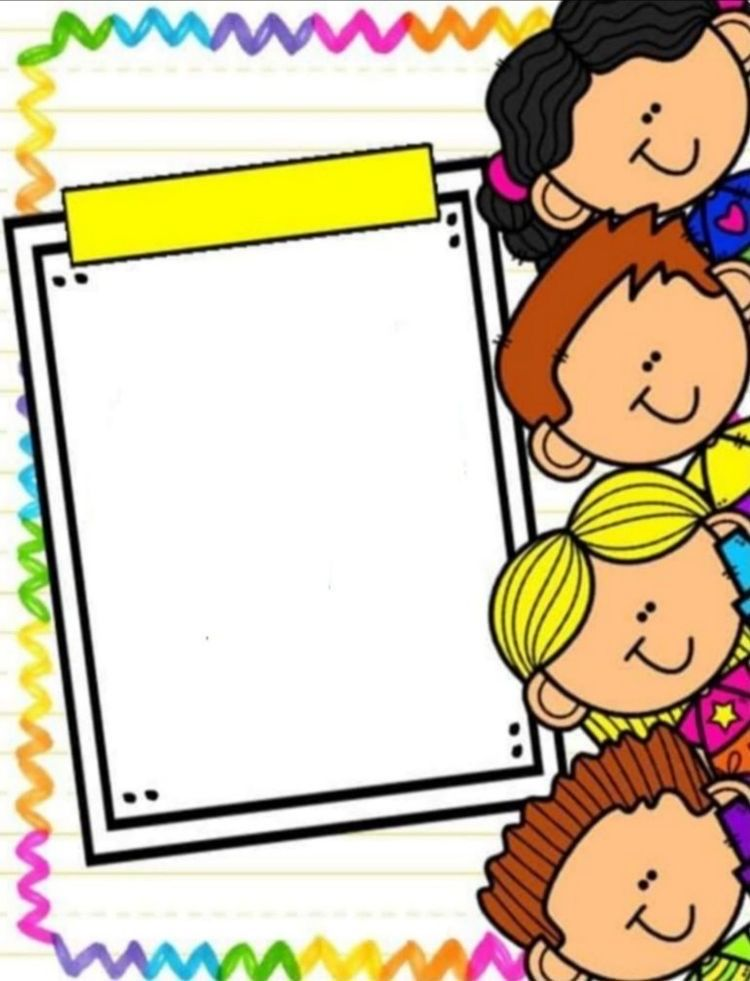 Según los autores…
A través de las plataformas digitales se logro establecer un primer acercamiento con los infantes, sin embargo no se logra interactuar adecuadamente con los infantes, pues según Cirigiliano, (1983). Señala que la educación a distancia es el proceso en el cual alumno y profesor se mantienen alejados, ejerciendo el papel de guía pues aquellos alumnos no requieren una mayor intervención debido al alto grado de autonomía. sin embargo la etapa madurativa de los infantes no permite esta interacción ya que comienzan a forjar normas de convivencia, reglas, valores, intercambio de diálogos, personalidad, controlar sus emociones y a reconocerlas.
21
27
08
Aprendizajes esperados:
Hoy no se trabajo con grupo, ni alguna gestión escolar.
Observaciones
Logros:
Dificultades
 	:
Valoración general de la jornada
Autoevaluación
___ 	
___ 	
___ 	
___ 	
___ 	
___ 	
___ 	
___
¿Cómo lo hice? ¿Me faltó hacer algo que no  debo olvidar? 	
 	
 	
¿De qué otra manera podría intervenir? ¿Qué
necesito modificar? Imprevistos.
30
08
21
Aprendizajes esperados:
v
Se abordaron actividades de diagnostico para obtener la expresión oral, así como el conteo y acciones socioemocionales.
Diego, mateo, Eleazar.
Observaciones
Logros:
Dificultades
 	:
Se logro establecer mejor integración con los infantes, así como fortalecer la confianza y participación.
Las reglas aun no se respetan por parte de los alumnos.
Valoración general de la jornada
Autoevaluación
La mañana de trabajo fue muy buena pues se estableció excelente comunicación con los niños, la participación fue buena y las evidencias fueron trabajadas correctamente.
___ 	
___ 	
___ 	
___ 	
___ 	
___ 	
___ 	
___
¿Cómo lo hice? ¿Me faltó hacer algo que no  debo olvidar? 	
 	
 	
¿De qué otra manera podría intervenir? ¿Qué
necesito modificar? Imprevistos.
Medir correctamente tiempos.
Establecer tiempos.
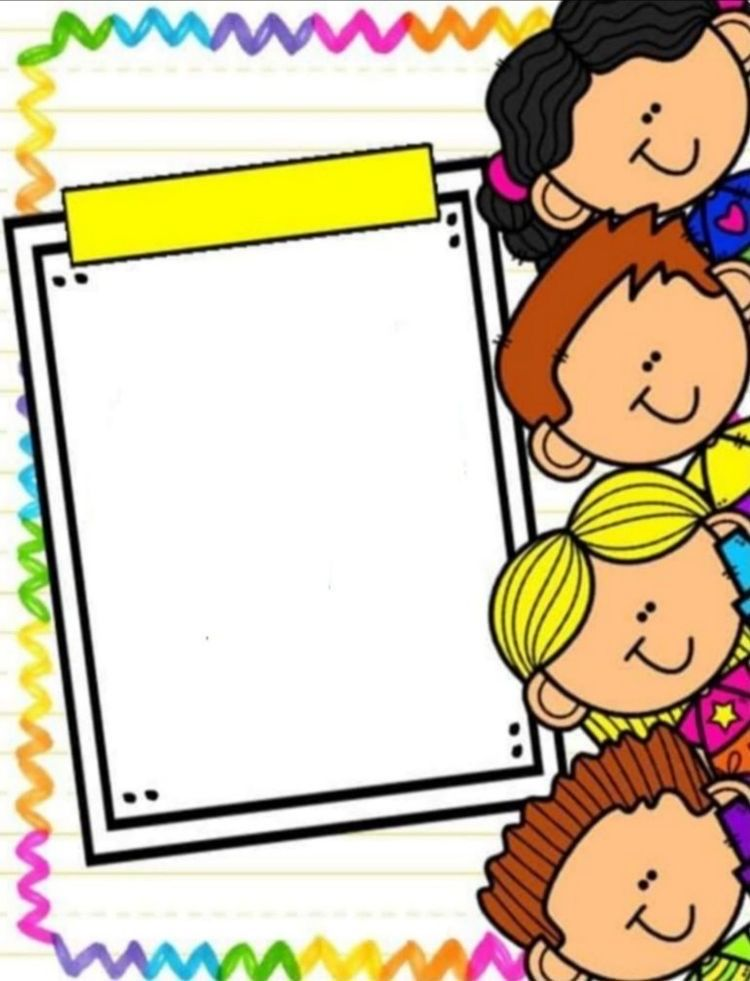 Según los autores…
Los alumnos manifiestan una atención individualizada por lo cual se vuelve complejo darle atención a cada uno de ellos pues por la edad en la que se encuentran aun aprenden a controlar sus emociones.  
Según Morales (2012). Los materiales didácticos ayudan a  despertar el interés de los estudiantes, adecuarse a las características físicas y psíquicas de los mismos, además que facilitan la actividad docente al servir de guía; asimismo, tienen la gran virtud de adecuarse a cualquier tipo de contenido, sin embargo dentro de la intervención no solo falto la integración de materiales, si no mantener el control del grupo pues Así mismo García (1994).  expresa que una de las funciones de la disciplina es crear una forma de trabajo en la cual las tareas o actividades planificadas para el aula pueden ser realizadas de manera más eficiente
Por lo cual la mañana de trabajo no logro ser exitosa pues los alumnos aun aprenden a regular su comportamiento, manifestando sus sentimientos a través del llanto, berrinche, entre otros.
31
08
21
Aprendizajes esperados:
Valentina Lucas.
Se abordaron actividades de diagnostico para obtener la expresión oral, así como el conteo y acciones socioemocionales.
Leticia.
Observaciones
Logros:
Dificultades
 	:
Mejor interacción y dominio de los temas.
El control del grupo.
Valoración general de la jornada
Autoevaluación
La jornada de trabajo fue muy buena, lo cual genero buenos aprendizajes se permitió interactuar mejor con los niños, sin embargo el control de grupo resto en la calidad de atención.
___
¿Cómo lo hice? ¿Me faltó hacer algo que no
debo olvidar? 	___ 	
 	  ___ 	
 	  ___ 	
¿De  qué otra manera podría intervenir? ¿Qué	___ 	
necesito modificar? Imprevistos.	___ 	
 	  ___ 	
 	  ___
Fue buena.
Un alumno no realizo bien sus necesidades y mancho la ropa.
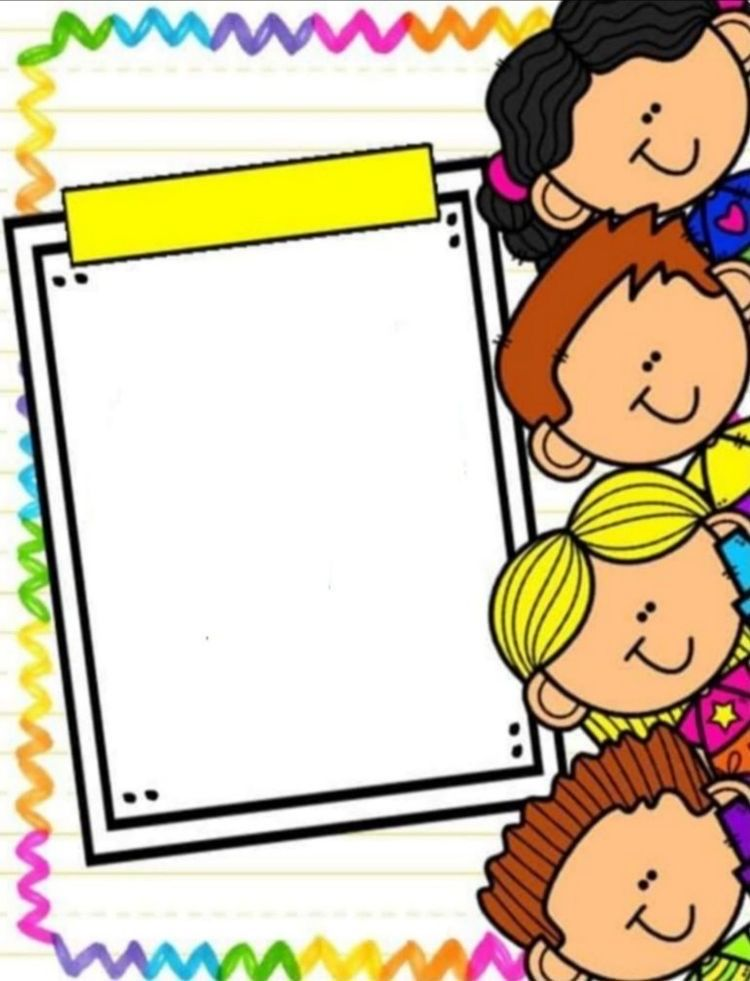 Según los autores…
Durante la segunda semana de diagnostico se permitió apreciar un gran cambio en los alumnos pues su interés aumento debido a que las actividades permitieron interactuar de mejor manera por el uso de materiales concretos pues según el teórico Jean Piaget (1969) los docentes deben de  facilitar este proceso, de acuerdo a las necesidades e intereses particulares de cada uno de sus estudiantes. Por ello las adecuaciones al plan semanal fue integrar material novedoso que le permitiera manipular y experimentar.
Por otro lado Lev Vygotsky destaca la importancia del aprendizaje colaborativo, donde la participación activa del estudiante es fundamental para su aprendizaje; apoyando a si el lenguaje oral con las asambleas generadas para rescatar las lluvias de ideas.
01
09
21
Aprendizajes esperados:
Sofia valdes.
Se abordaron actividades de diagnostico para obtener la expresión oral, así como el conteo y acciones socioemocionales.
Mateo, Eliazar.
Observaciones
Logros:
Dificultades
 	:
Mejor interacción y dominio de los temas.
El control del grupo.
Valoración general de la jornada
Autoevaluación
___ 	
___ 	
___ 	
___ 	
___ 	
___ 	
___ 	
___
¿Cómo lo hice? ¿Me faltó hacer algo que no  debo olvidar? 	
 	
 	
¿De qué otra manera podría intervenir? ¿Qué
necesito modificar? Imprevistos.
Fue buena.
La jornada se presento buena pues los alumnos muestran mas confianza, entre ellos, sin embargo se mostraban inquietos por lo cual no se trabajo tan bien como el lunes pasado.
Un alumno no realizo bien sus necesidades y mancho la ropa.
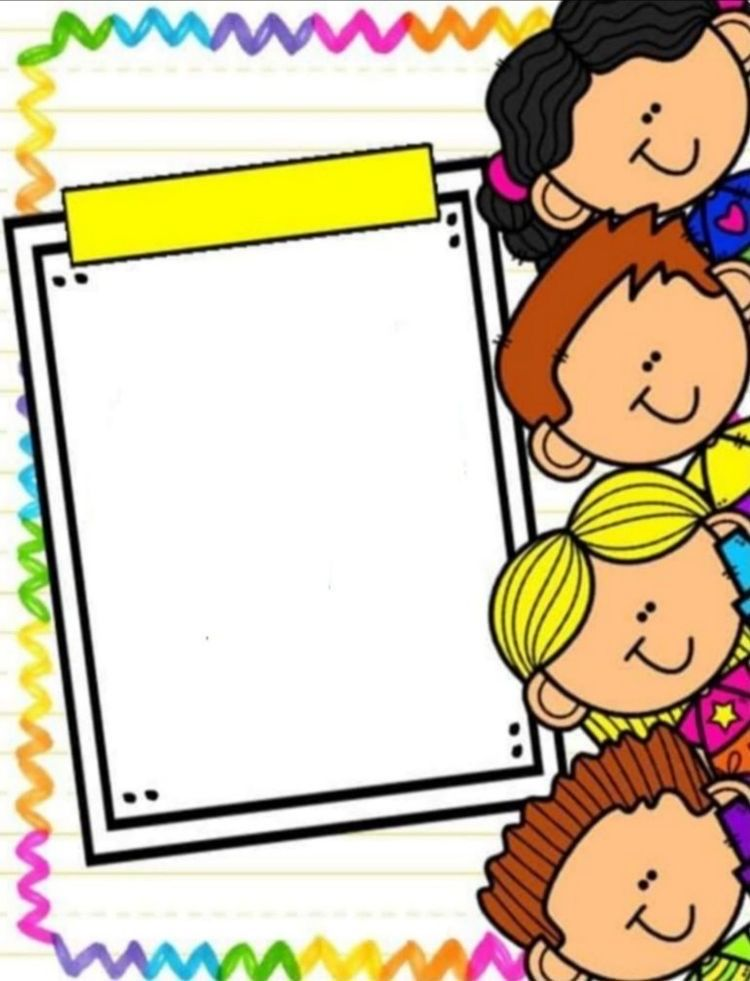 Durante la jornada del día de hoy se presento un clima inquieto, pues los alumnos manifestaron una actitud indiferente para realizar los trabajos e insumos solicitados. 
Según Fernández (2010) coinciden en que el clima del aula se configura a partir de elementos materiales (el espacio, la infraestructura, el mobiliario, los recursos didácticos) e inmateriales (los contenidos, las actuaciones de las personas y sus relaciones). Por ello se puede comentar que los alumnos manifestaron estas inquietudes debido a que el lunes trabajaron las mismas actividades y al ser repetitivas con materiales que ya conocían genero cierta indiferencia para realizar las acciones solicitadas por el docente.
Sin embargo, al ver esta situación se opto por realizar adecuaciones proponiendo dinámicas, juegos y cantos para retomar el control del grupo.
02
21
09
Aprendizajes esperados:
Johan
Se abordaron actividades de diagnostico para obtener la expresión oral, así como el conteo y acciones socioemocionales.
Isaac, Sofia, valentina Ashanty
Observaciones
Logros:
Dificultades
 	:
Mejor interacción y dominio de los temas.
El control del grupo.
Valoración general de la jornada
Autoevaluación
___
¿Cómo lo hice? ¿Me faltó hacer algo que no
Fue buena.
La jornada con los infantes fue buen y productiva se logro rescatar los saberes previos de los infantes e interactuar de mejor manera.
debo olvidar? 	___ 	
 	  ___ 	
 	  ___ 	
¿De  qué otra manera podría intervenir? ¿Qué	___ 	
necesito modificar? Imprevistos.	___ 	
 	  ___ 	
 	  ___
Motivar más a los alumnos.
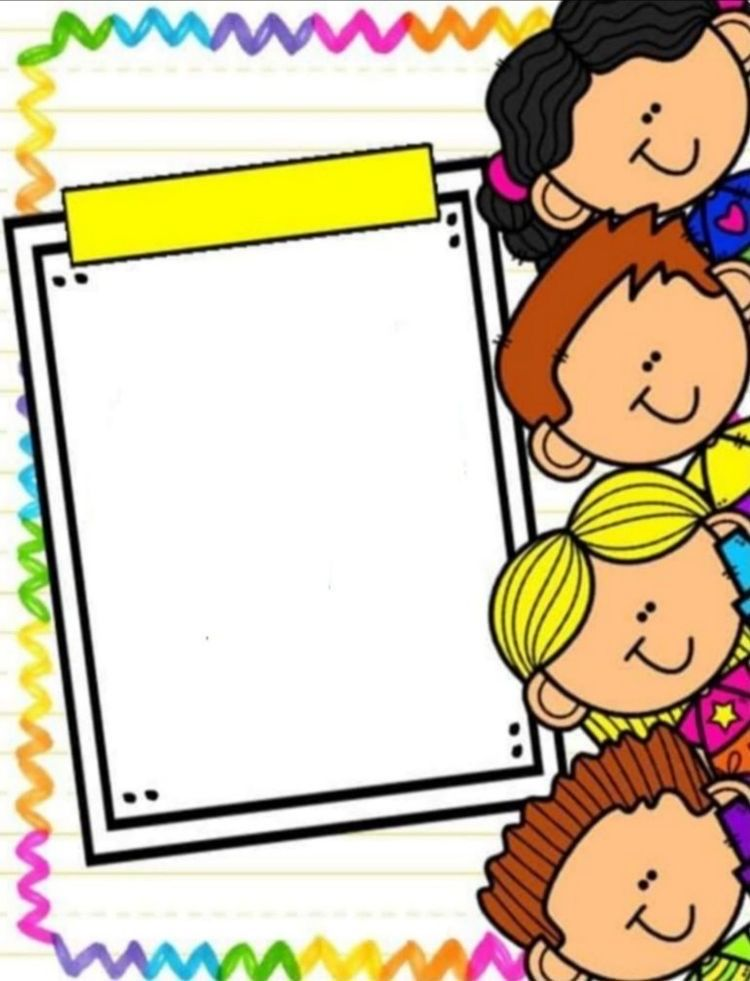 Las actividades de diagnostico implementadas en la segunda semana de evaluación diagnostica se permitió apreciar un gran cambio en los alumnos pues su interés aumento debido a que las actividades permitieron interactuar de mejor manera por el uso de materiales concretos pues según el teórico Jean Piaget (1969) los docentes deben de  facilitar este proceso, de acuerdo a las necesidades e intereses particulares de cada uno de sus estudiantes. Por ello las adecuaciones al plan semanal fue integrar material novedoso que le permitiera manipular y experimentar.
Por otro lado Lev Vygotsky destaca la importancia del aprendizaje colaborativo, donde la participación activa del estudiante es fundamental para su aprendizaje; apoyando a si el lenguaje oral con las asambleas generadas para rescatar las lluvias de ideas.
03
21
09
Aprendizajes esperados:
Aidan
Se abordaron actividades de diagnostico para obtener la expresión oral, así como el conteo y acciones socioemocionales.
Daniela, Fernanda, Dante.
Observaciones
Logros:
Dificultades
 	:
El tiempo de la reunión se consumió rápido; por lo cual las actividades fueron breves.
Mejor interacción y dominio de los temas.
Valoración general de la jornada
Autoevaluación
___
¿Cómo lo hice? ¿Me faltó hacer algo que no
Fue exitosa.
La jornada con los infantes fue buen y productiva se logro rescatar los saberes previos de los infantes e interactuar de mejor manera.
debo olvidar? 	___ 	
 	  ___ 	
 	  ___ 	
¿De  qué otra manera podría intervenir? ¿Qué	___ 	
necesito modificar? Imprevistos.	___ 	
 	  ___ 	
 	  ___
Buscar estrategias para abordar más rápido las participaciones .
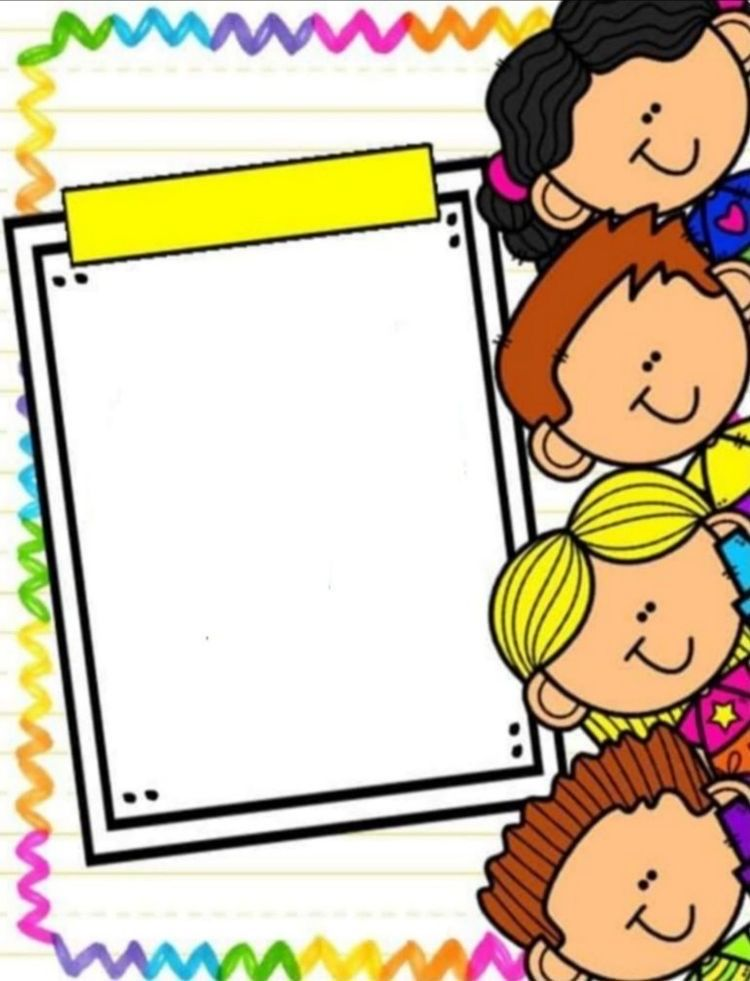 Mediante las nuevas plataformas se permite dar un seguimiento así como otorgar una atención a los estudiantes que se encuentran en su hogar, sin embargo, no se logra interactuar adecuadamente con los infantes, pues según Cirigiliano, (1983). Señala que la educación a distancia es el proceso en el cual alumno y profesor se mantienen alejados, ejerciendo el papel de guía pues aquellos alumnos no requieren una mayor intervención debido al alto grado de autonomía. sin embargo la etapa madurativa de los infantes no permite esta interacción ya que comienzan a forjar normas de convivencia, reglas, valores, intercambio de diálogos, personalidad, controlar sus emociones y a reconocerlas.
06
21
09
Aprendizajes esperados:
Valentina y Kitzia
Se abordaron actividades de diagnostico para obtener la expresión oral, así como el conteo y acciones socioemocionales.
Isaac, Ashanty, Sofia.
Observaciones
Logros:
Dificultades
 	:
Algunos alumnos no acatan indicaciones.
Mejor interacción y dominio de los temas. 
Una comunicación activa con los alumnos
Valoración general de la jornada
Autoevaluación
___
¿Cómo lo hice? ¿Me faltó hacer algo que no
Fue exitosa.
La jornada con los infantes fue buen y productiva se logro rescatar los saberes previos de los infantes e interactuar de mejor manera.
debo olvidar? 	___ 	
 	  ___ 	
 	  ___ 	
¿De  qué otra manera podría intervenir? ¿Qué	___ 	
necesito modificar? Imprevistos.	___ 	
 	  ___ 	
 	  ___
Buscar estrategias para mantener en sus lugares a los alumnos.
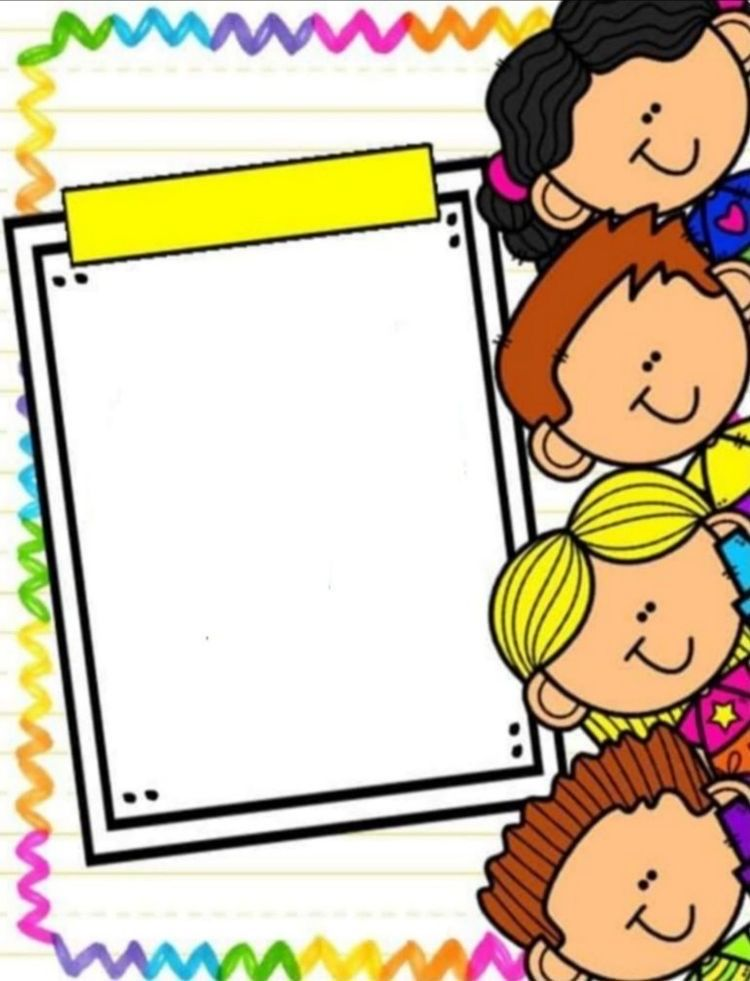 Durante las semanas de trabajo los alumnos han mostrado un cambio en la regulación de su comportamiento como el apego a su primer circulo social, sin embargo poca población no acata las indicaciones; según a Abarca (1996), quien expresa que la disciplina se origina en tres fuentes: el centro educativo, el ambiente familiar y social y el estudiante.
Por lo cual se puede determinar que los estudiantes que mejor se adaptan a las reglas dentro y fuera del aula, viven en un ecosistema en el cual padres de familia aportan reforzamiento continuo.
Formando así un vinculo entre escuela y hogar permitiendo impactar de mejor manera el aprendizaje del alumno.
Aprendizajes esperados:
Observaciones
Logros:
Dificultades
 	:
Valoración general de la jornada
Autoevaluación
___
¿Cómo lo hice? ¿Me faltó hacer algo que no
debo olvidar? 	___ 	
 	  ___ 	
 	  ___ 	
¿De  qué otra manera podría intervenir? ¿Qué	___ 	
necesito modificar? Imprevistos.	___ 	
 	  ___ 	
 	  ___
Aprendizajes esperados:
Observaciones
Logros:
Dificultades
 	:
Valoración general de la jornada
Autoevaluación
___
¿Cómo lo hice? ¿Me faltó hacer algo que no
debo olvidar? 	___ 	
 	  ___ 	
 	  ___ 	
¿De  qué otra manera podría intervenir? ¿Qué	___ 	
necesito modificar? Imprevistos.	___ 	
 	  ___ 	
 	  ___
Aprendizajes esperados:
Observaciones
Logros:
Dificultades
 	:
Valoración general de la jornada
Autoevaluación
___
¿Cómo lo hice? ¿Me faltó hacer algo que no
debo olvidar? 	___ 	
 	  ___ 	
 	  ___ 	
¿De  qué otra manera podría intervenir? ¿Qué	___ 	
necesito modificar? Imprevistos.	___ 	
 	  ___ 	
 	  ___